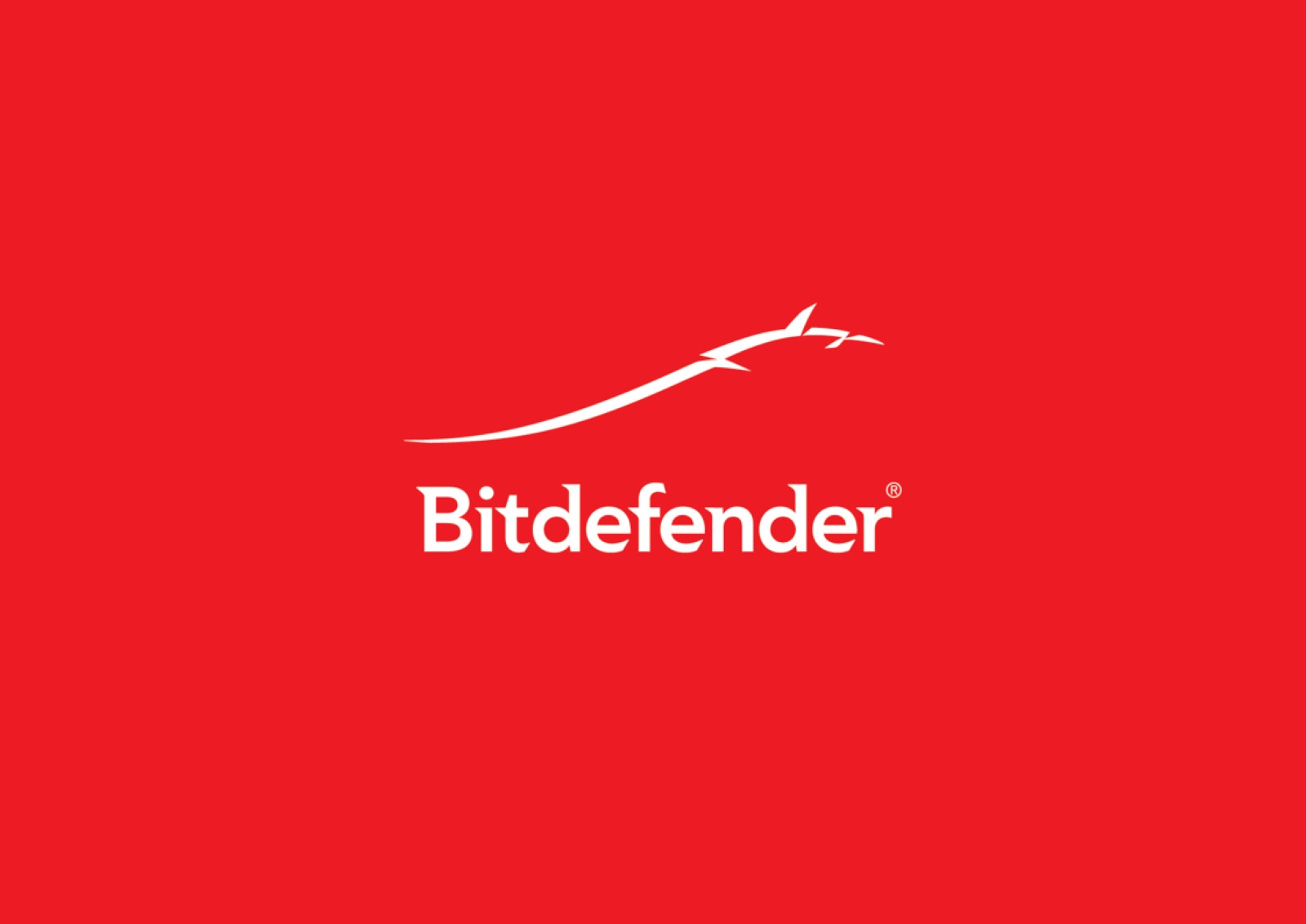 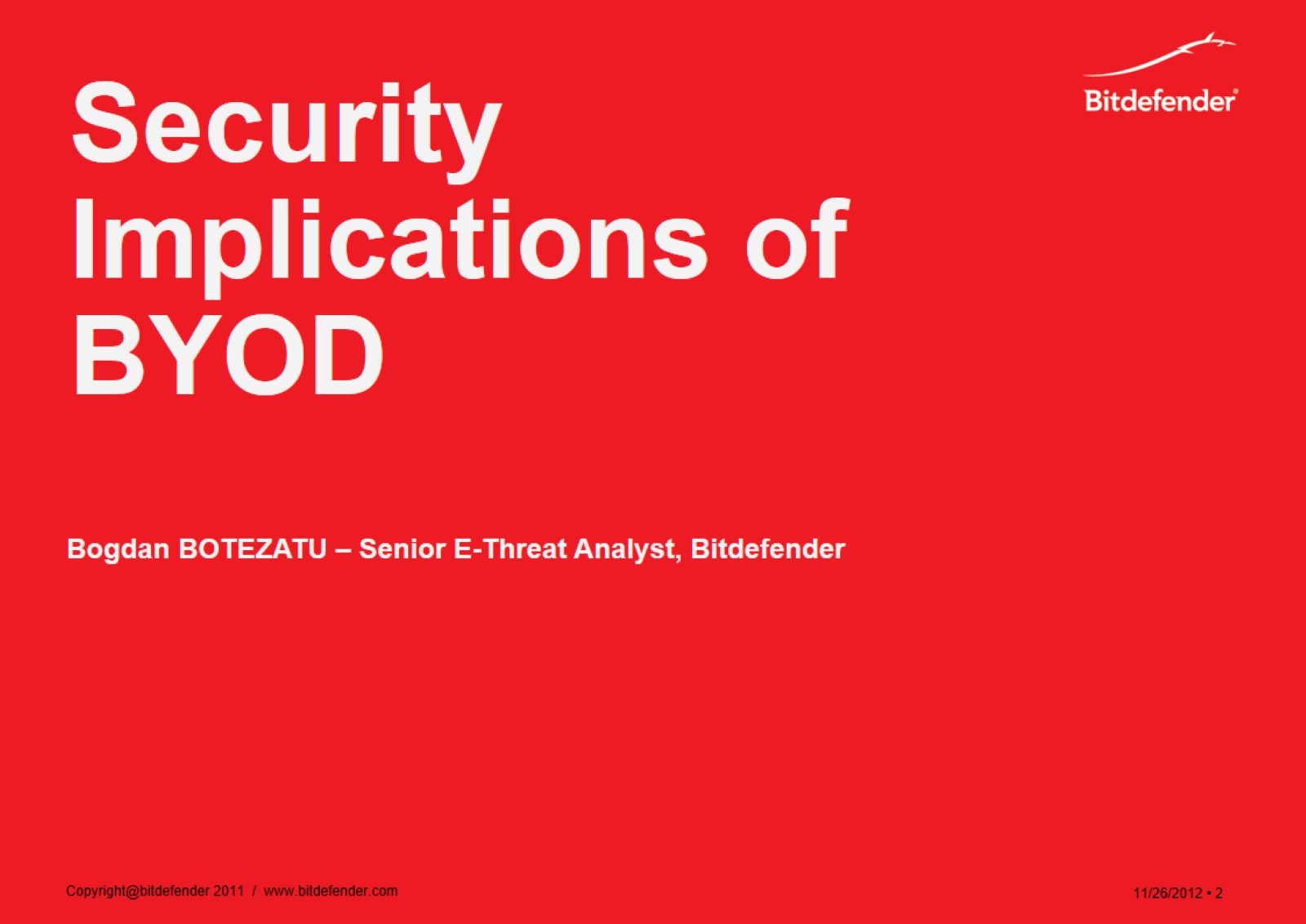 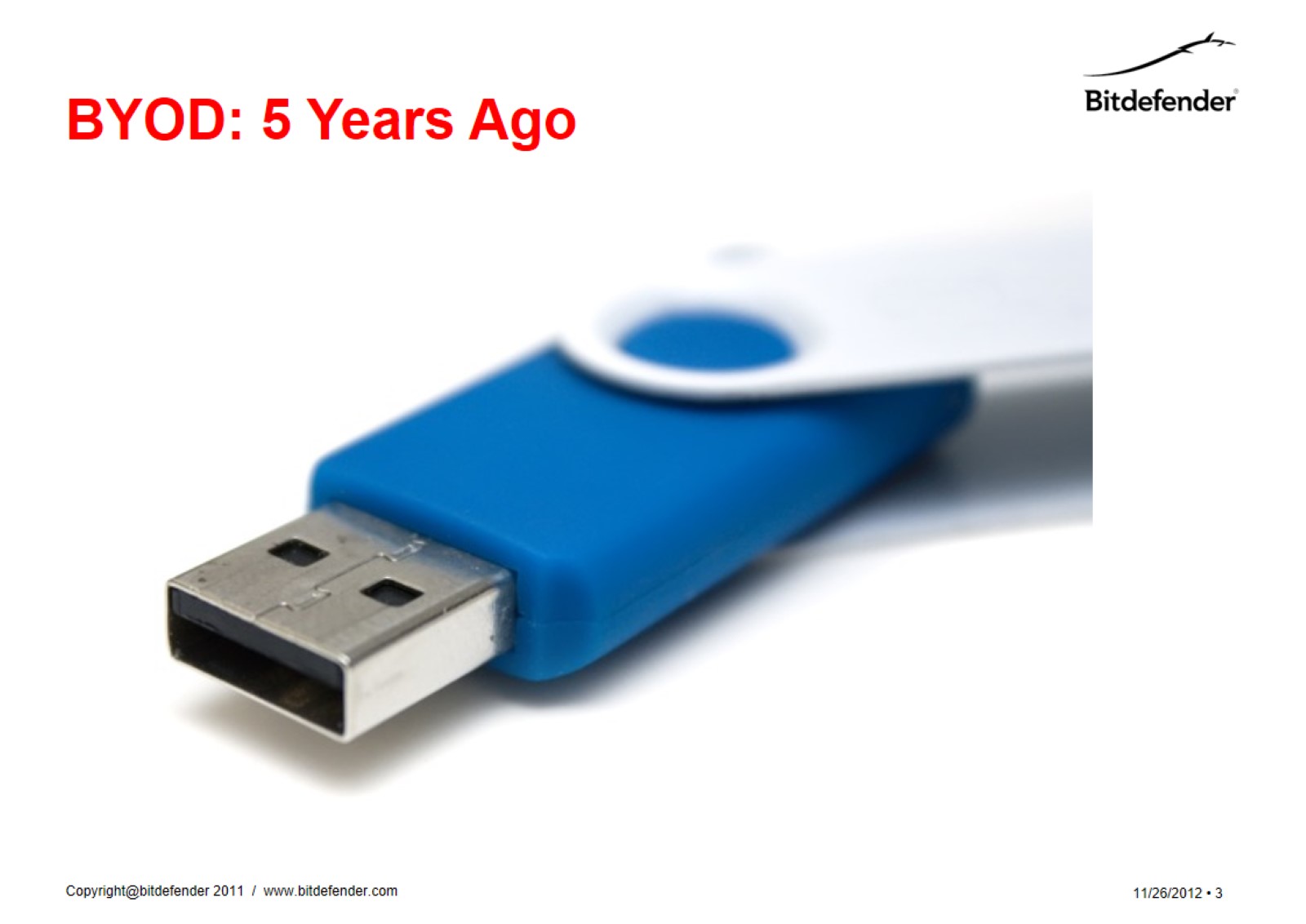 BYOD: 5 Years Ago
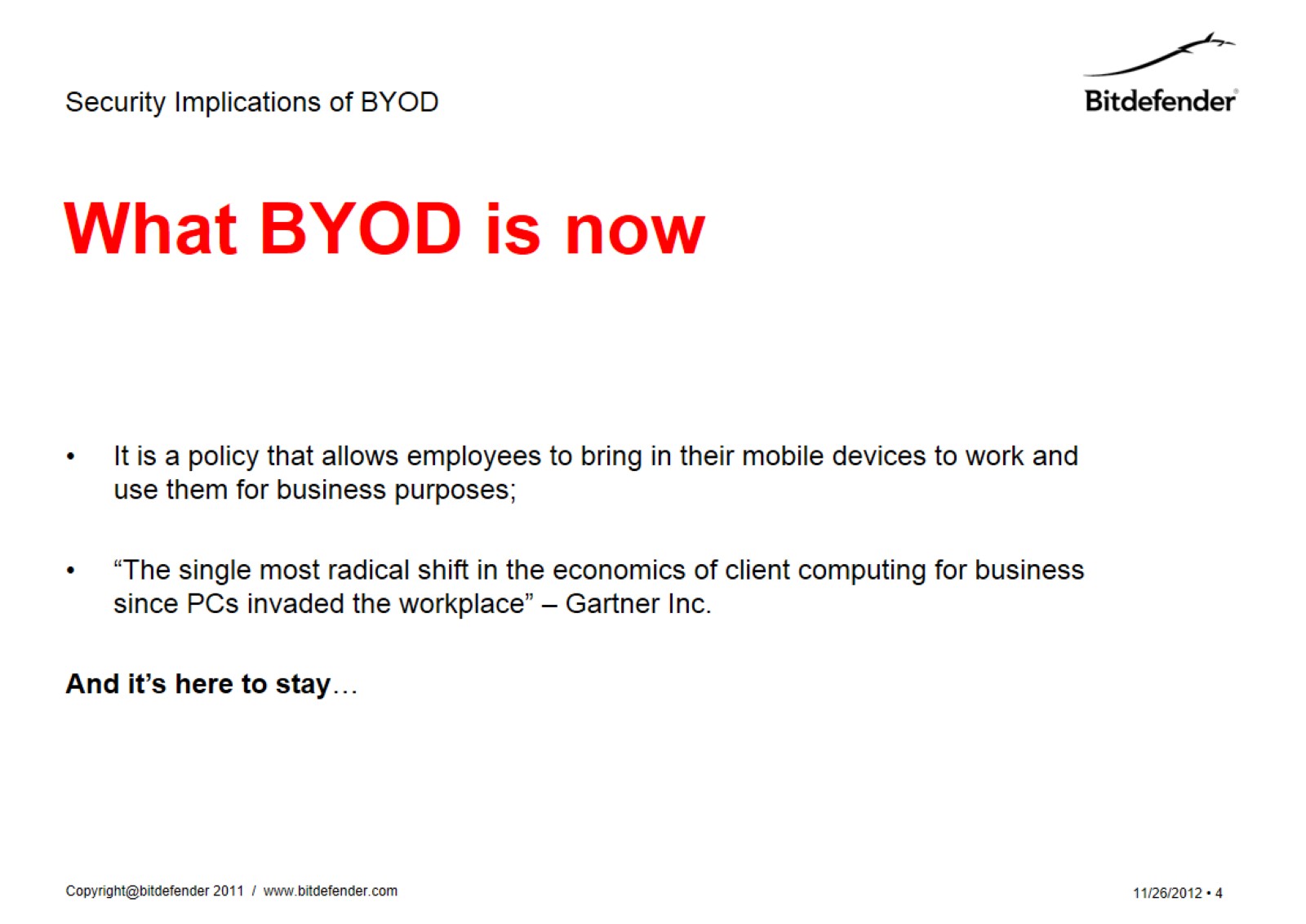 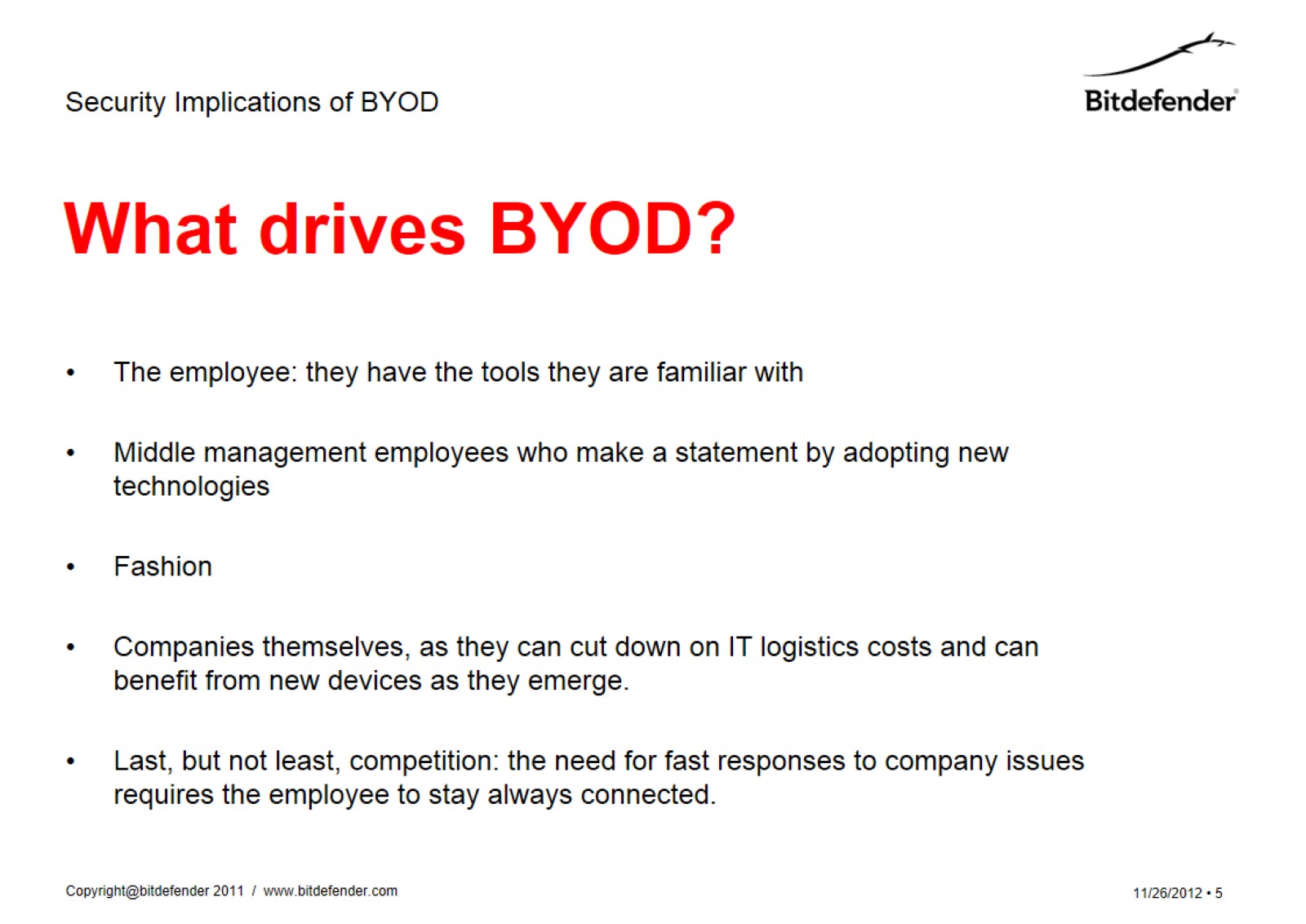 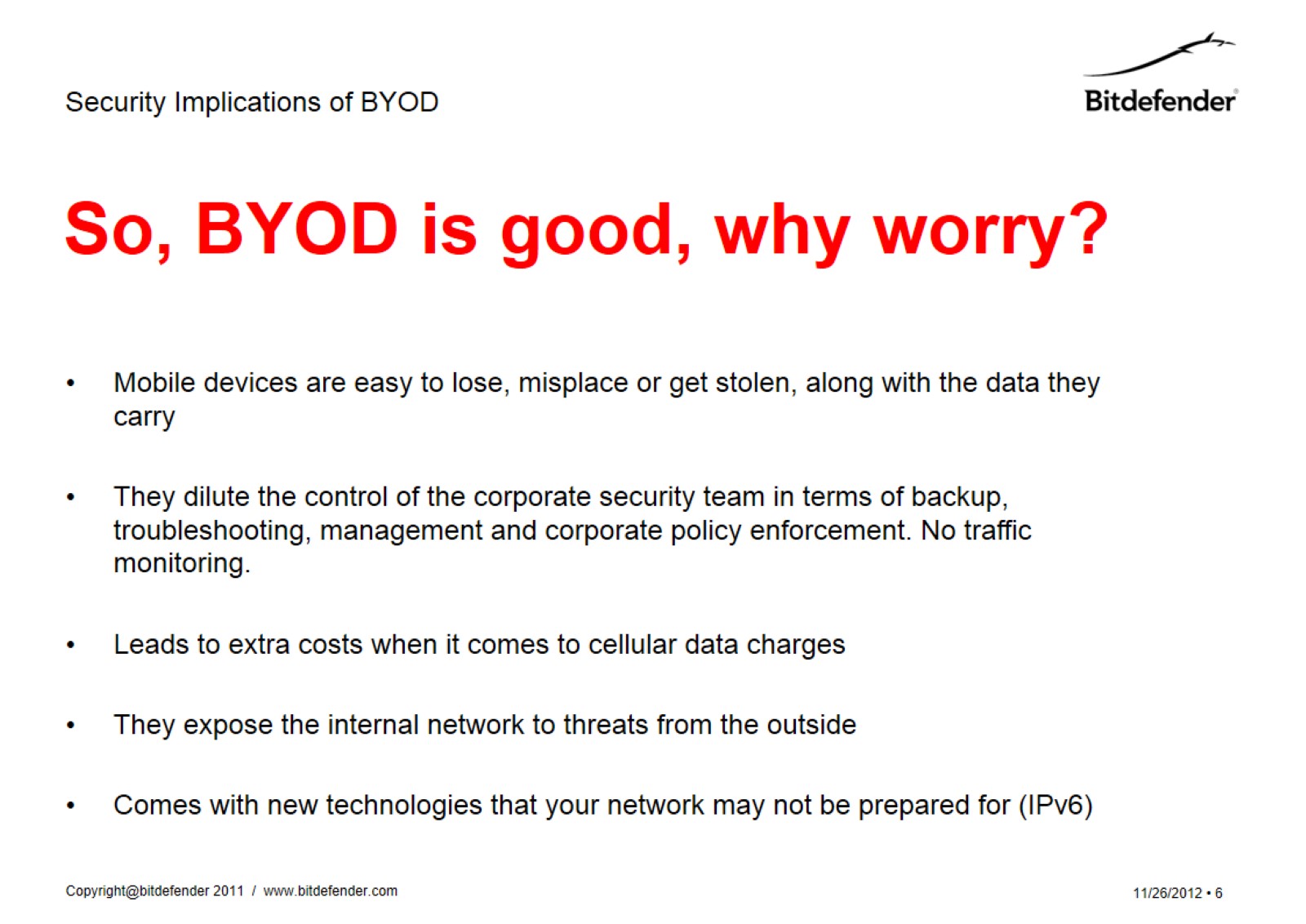 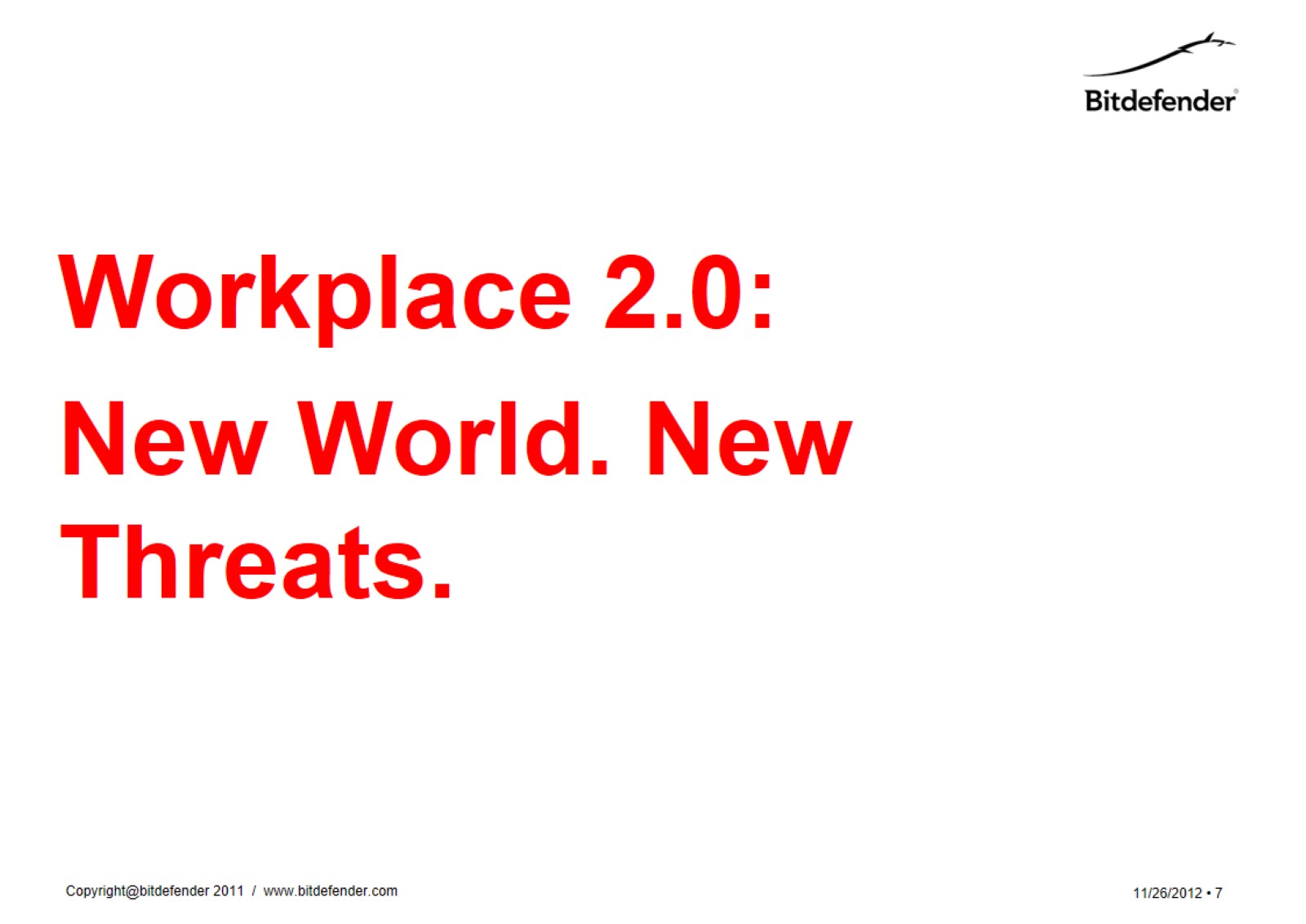 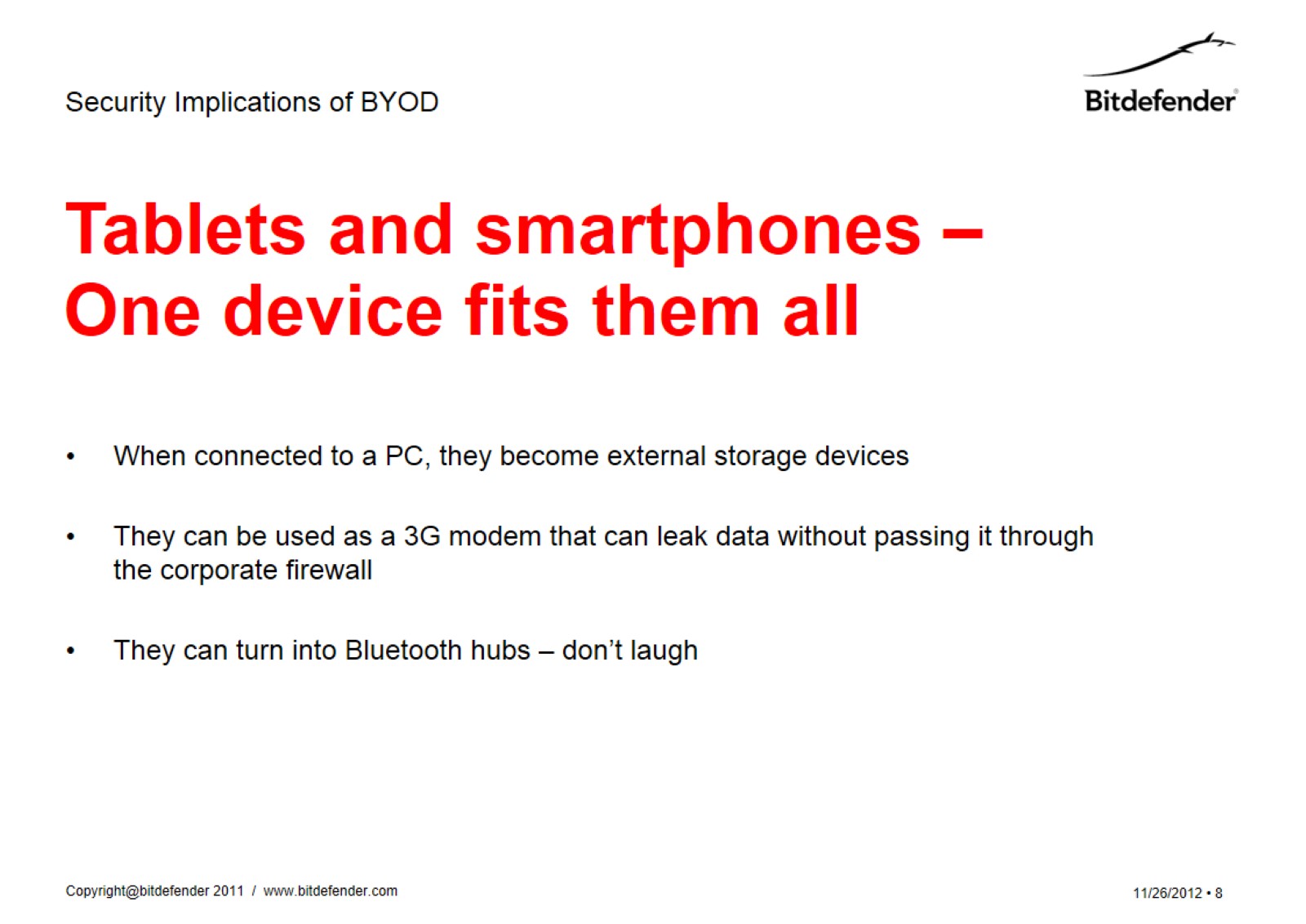 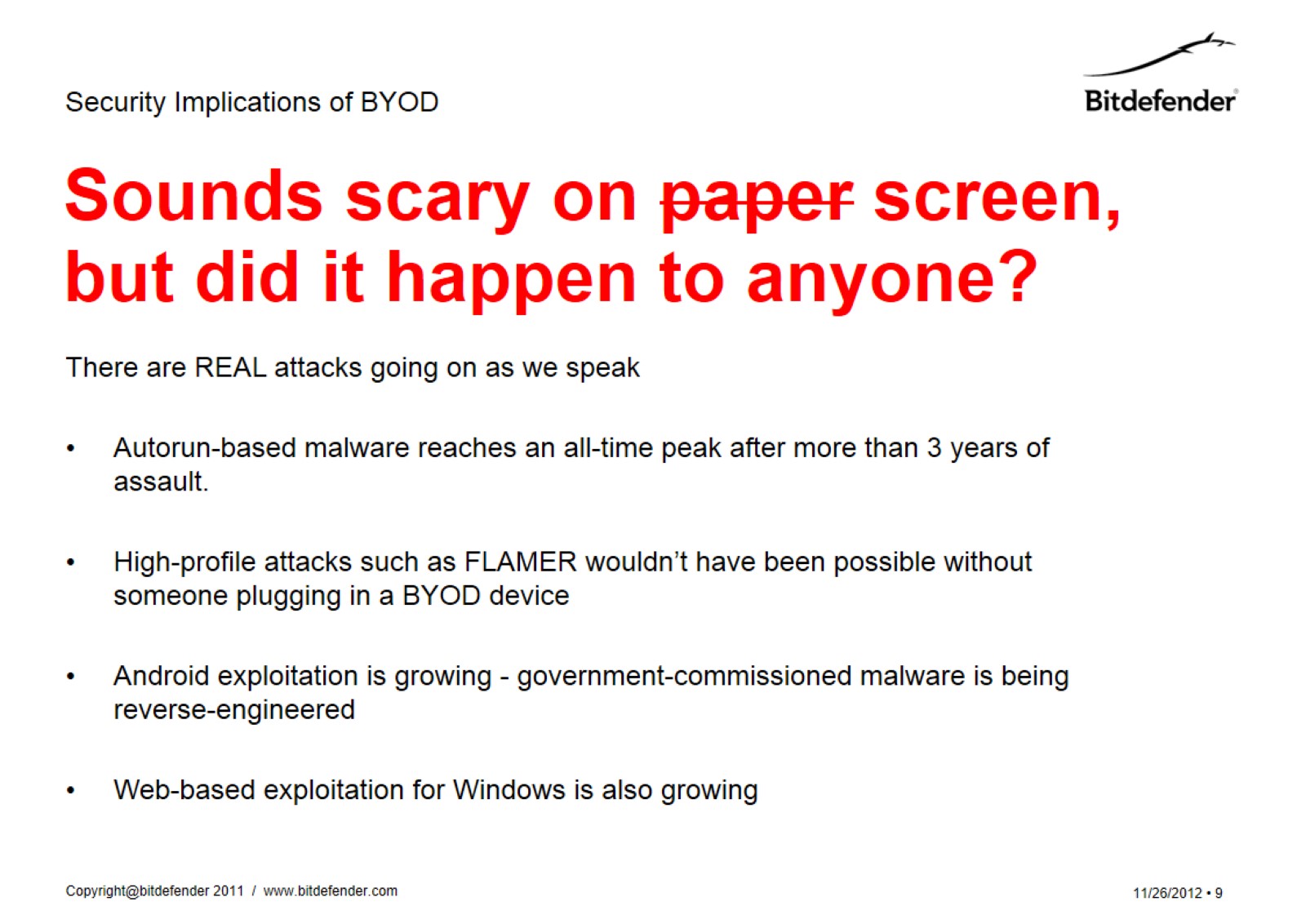 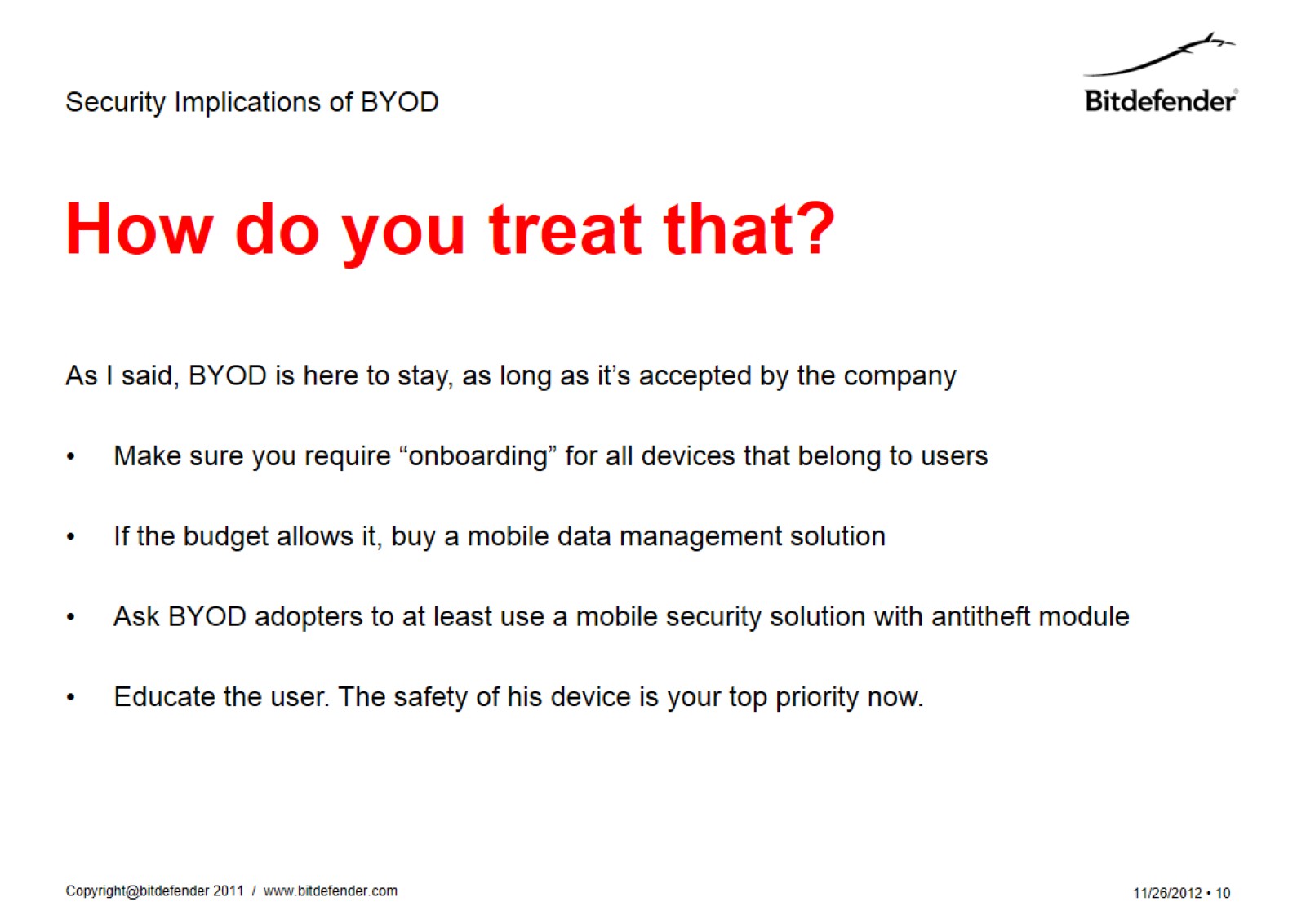 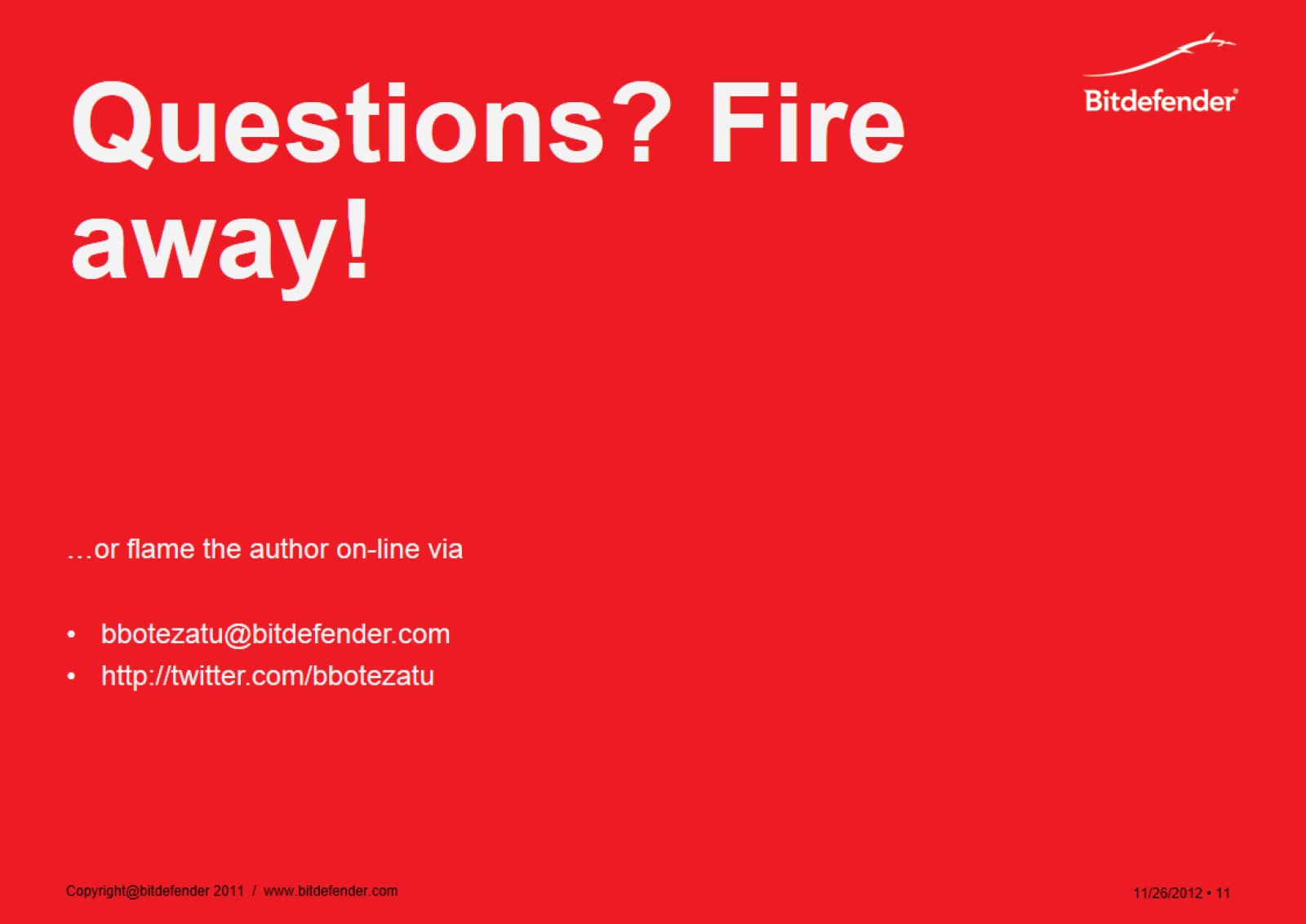